Organic Molecules

Carbon Compounds

Biological Molecules

Marcomolecules
1
What are Macromolecules?
Macromolecules – large organic molecules (meaning they contain carbon) used for various functions in living things
We can’t live without them!!
EVERYTHING we will learn for the rest of the semester will be based upon one of these macromolecules
Monomers and Polymers
Most macromolecules are polymers, built of monomers.
Monomers: small, basic unit (ex. think Brick)

Polymers: complex structure made of monomers (ex. think Brick House)
3
Types of Organic Molecules (Macromolecules):
Carbohydrates

Lipids

Proteins

Nucleic Acids
4
Carbohydrates:
a. Monomer = Monosaccharides – single sugar molecules
Ex. Glucose, Galactose, Fructose





b. Polymer = Polysaccharides – large molecules formed by monosaccharides.
Ex. Starch, Glycogen, Cellulose
5
Carbohydrates
Main Function= short-term ENERGY 

Other uses = structure/support

Found in: sugar and starch (therefore breads, pastas, fruits and veggies)
6
Carbohydrates
Energy Storage = 4 calories/milligram

Because it is short term energy, your body can access it very easily so it is the FIRST thing you will break down to get energy when you need it!
7
Lipids
Monomer = Glycerol and 3 Fatty Acids
Polymer = fats, oils, phospholipids, steroids, hormones
8
Lipids
Energy Storage = 9 calories/milligram

When your body runs out of carbs, it will then break down lipids to get energy
9
Lipids
Main Function= Long-term Energy Storage

Other uses = cushioning organs, insulation, hormones, cell membrane 

Found in: Fats, oils, phospholipids (in the cell membrane), steroids
10
Phospholipids = a special lipid
Structure = 2 fatty acids and one phosphate.
 
These molecules are found making up the plasma membrane of cells. 

The phosphate group is hydrophilic while the fatty acid area is hydrophobic.
Proteins
Most diverse macromolecule 

Most abundant macromolecule (make up 50% of cell’s biomass)

They literally RUN your body!!
12
Proteins
Monomer = Amino Acids

Polymer = Polypeptide 
    (amino acids are linked 
    together by a peptide bond)
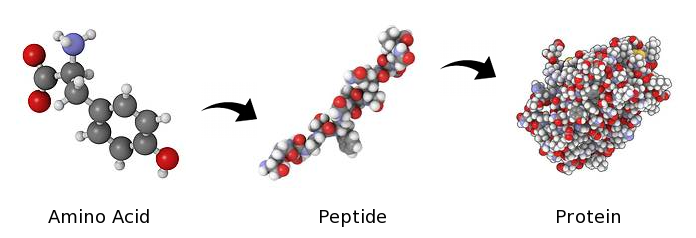 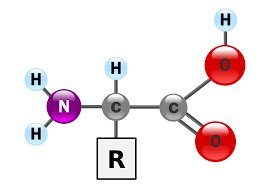 13
Functions of Proteins
1. Enzymes control the rate of chemical reactions

2. Hormones regulate cell processes (ex. Insulin)

3. Used to form bones and muscles (ex. Collagen)

4. Transports substances in & out of cells (ex. Hemoglobin)

5. Antibodies help fight diseases
14
Proteins
Found in = meats, nuts, Greek yogurt, etc.  
Examples in your body include hemoglobin and insulin
Energy Storage = 4 calories/milligram

Because they have so many other uses though, they are the LAST thing your body will break down if it needs energy
15
Importance of Folding: 

Form dictates function

The shape of the protein determines what it does
16
Nucleic Acids
Structure
Monomers = nucleotides 
Ex. A, G, T, C, U
5-carbon sugar
Phosphate group
Nitrogenous base
Polymer = Nucleic Acid
Ex. DNA and RNA
17
Nucleic Acids
Main Function: store & transmit hereditary or genetic information

Ex. DNA, RNA

You get them from your PARENTS not your food!
18